کار با کامپیوتر و اینترنت ، آشنایی با نرم افزارهای نظام شبکه
آشنایی مقدماتی با نرم افزار Word2016
مشخصات سند
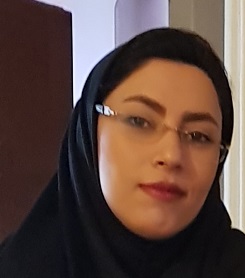 مشخصات مدرس
تصویر پرسنلی مدرس:


نام ونام خانوادگی مدرس: سمانه وهاب زاده
مدرک تحصیلی:کارشناس پرستاری
موقعیت اشتغال سازمانی مدرس: مدیر مرکز آموزش بهورزی شهرستان سوادکوه ، دانشگاه علوم پزشکی مازندران
مشخصات بسته آموزشی
حیطه درس: 
کار با کامپیوتر و اینترنت ، آشنایی با نرم افزارهای نظام شبکه
تاریخ آخرین بازنگری: 15 اردیبهشت 1399
نوبت تهیه : 1
نام فایل:co-Ashnayi-ba-narmafzar-Word2-Edi1
اهداف آموزشی
انتظار می رود فراگیر پس از مطالعه این فصل بتواند:
شیوه کار با متن و تنظیمات قسمت فونت و پارگراف را بشناسد و به درستی انجام دهد .
نحوه انتخاب متن را به درستی انجام دهد .
حذف متن را به درستی انجام دهد .
کپی کردن و انتقال متن را به درستی انجام دهد .
اندازه فونت را به درستی تغییر دهد .
فونت متن را به درستی تغییر دهد .
تغییر رنگ فونت متن را به درستی انجام دهد .
استفاده از دستورات جلوه نمایی را بشناسد و به درستی انجام دهد .
توانایی مرتب سازی متن را به درستی انجام دهد .
ترازبندی متن ها را بشناسد و به درستی انجام دهد.
اهداف آموزشی
انتظار می رود فراگیر پس از مطالعه این فصل بتواند:
روش تغییر فاصله بین خط ها در Word را فراگیرد و به درستی انجام دهد .
تنظیم فاصله بین پاراگراف ها در Word و به درستی انجام دهد.
توانایی بولت گذاری در Word را کسب نماید و به درستی انجام دهد.
نحوه شماره گذاری صفحات در Word را بشناسد و به درستی انجام دهد.
افزایش یا کاهش میزان تورفتگی سطح لیست ها در Word به درستی انجام دهد .
فهرست عناوین آموزشی
کار با متن و تنظیمات قسمت فونت و پارگراف
انتخاب متن در Word
حذف متن در Word
کپی کردن و انتقال متن در Word
تغییر اندازه فونت در Word
تغییر فونت متن در Word
تغییر رنگ فونت متن در Word
استفاده از دستورات جلوه نمایی
مرتب سازی
ترازبندی
روش تغییر فاصله بین خط ها در Word
فهرست عناوین آموزشی
کار با متن و تنظیمات قسمت فونت و پارگراف
تنظیم فاصله بین پاراگراف ها در Word
بولت گذاری در Word
شماره گذاری در Word
افزایش یا کاهش میزان تورفتگی سطح لیست ها در Word
مقدمه
نرم افزار Word از جمله نرم افزارهای ارائه شده توسط شرکت مایکروسافت است که در بسته نرم افزاری آفیس قرار می گیرد. با استفاده از این نرم افزار و ابزارهای موجود، شما می توانید متون خود را ویرایش کرده، قالب بندی کنید و در قسمت های مورد نیاز، تصاویر، نمودار و سایر اشیای بصری را قرار دهید. نرم افزارWord  را می توان بهترین نرم افزار ویرایشگر متن تحت سیستم عامل ویندوز دانست که علاوه بر کاربری آسان، امکانات فراوانی را در اختیار کاربر قرار می دهد و کاربران می توانند به سادگی و با کمی زمان، به تمامی ابزارهای موجود تسلط پیدا کرده و متون خود را آماده کنند.
فصل دوم
کار با متن و تنظیمات قسمت فونت و پارگراف
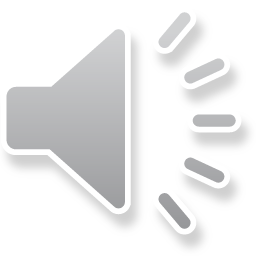 انتخاب متن در Word
قبل از اینکه متنی را از نقطه ای در سند به مکان دیگری در سند جایجا کنید و همینطور پیش از آنکه قالب بندی متنی را تغییر بدهید ابتدا باید آن را انتخاب کنید. برای انتخاب متن با ماوس بر روی آن کلیک کنید و با کشیدن ماوس بر روی متن و رها کردن در انتهای متن آن را انتخاب نمایید. متنی که در حالت انتخاب باشد هایلایت می شود و از سایر متن ها متمایز می گردد.



حذف متن در Word
برای حذف متن ها چندین روش وجود دارد
با استفاده از دکمه  Backspace در صفحه کلید متن حرف به حرف حذف می شود. دکمهBackspace  به سمت چپ حذف را انجام میدهد.
دکمه Delete  متن را حرف به حرف و به سمت راست حذف می کند.
می توانید متنی را انتخاب کنید و با یکبار فشردن دکمه Delete همه آن متن را یکجا حذف کنید.
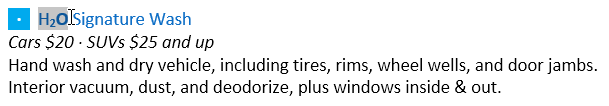 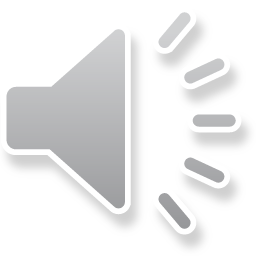 کپی کردن و انتقال متن در Word
➊ ابتدا متنی را که قصد کپی کردنش را دارید، انتخاب کنید.


➋ در تب Home  بر روی دستورCopy  کلیک کنید. همچنین می توانید از کلیدهای ترکیبی Ctrl+C در صفحه کلید استفاده نمایید.


➌ نشانگر درج متن را در محلی که می خواهید متن در آنجا چسبانده شود قرار دهید.
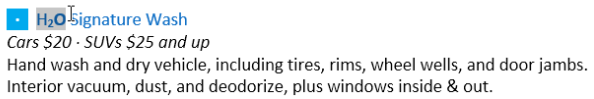 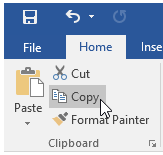 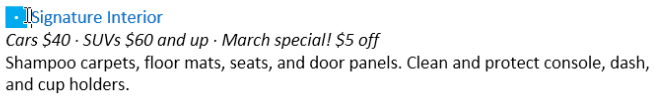 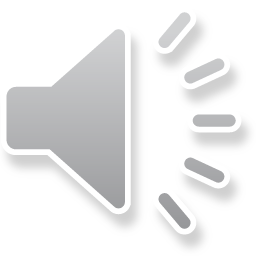 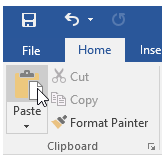 کپی کردن و انتقال متن در Word
➍ در تب Home بر روی دستورPaste  کلیک کنید. همچنین می توانید از کلیدهای ترکیبی Ctrl+V  بر روی صفحه کلید استفاده نمایید.

➎ متن چسبانده شده ظاهر می گردد.


به جهت انتقال متن همین روش رو اعمال میکنیم ولی بجای Copy از دستور cut استفاده می کنیم.
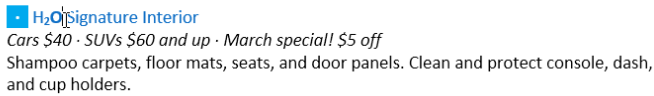 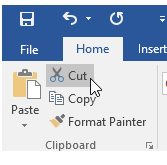 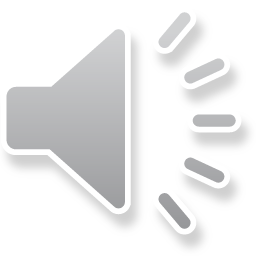 تغییر اندازه فونت متن در Word
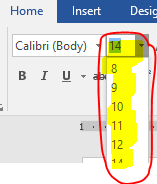 ➊ ابتدا متنی که قصد ویرایش آن را دارید، انتخاب کنید.
➋ در تب  Home بر روی کادر باز شدنی دستورFont size  کلیک کنید. از لیست ظاهر شده یکی از اندازه ها را انتخاب کنید. اگر اندازه مورد نظرتان در لیست وجود نداشته باشید می توانید بصورت دستی اندازه فونت را تایپ کنید و سپس اینتر را بفشارید. اندازه فونت متن انتخاب شده تغییر خواهد کرد.
تغییر فونت متن در Word
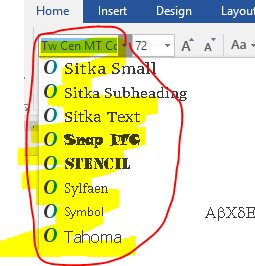 ➊ ابتدا متنی را که قصد ویرایش فونت آن را دارید، انتخاب کنید.
➋ در تب Home  بر روی کادر باز شدنی دستور Font کلیک کنید. یک لیست از فونتهای موجود به شما نمایش داده می شوند.
➌ فونت مورد نظرتان را از لیست انتخاب کنید.
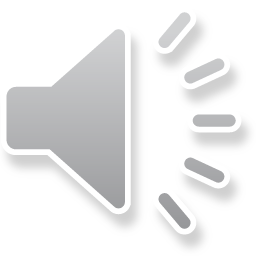 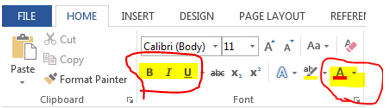 تغییر رنگ فونت متن در Word
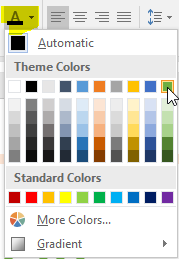 در تب  Home بر روی کادر باز شدنی دستور Font Color  کلیک کنید. لیست رنگ ها به شما نمایش داده می شود.
استفاده از دستورات
Bold, Italic وUnderline
Bold : به جهت درشت کردن متن
I : به جهت کج کردن متن
U : به جهت زیرخط دار کردن متن
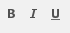 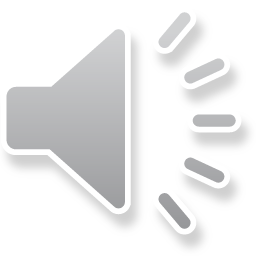 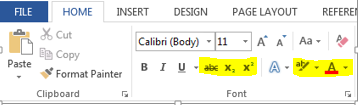 گزینه بعدی در بخش فونت عبارتست از گزینهStrikethrough  به شکل abc که برای کشیدن خط روی حروف استفاده می شود که برای کشیدن بر روی عبارات و جملات نادرست کاربرد دارد.
ابزارهایSubscript  به شکلX2  که عبارات را در زیر خط زمینه خواهد برد و دیگری SuperScript  به شکل X2  برای حالتی که بخواهیم عباراتی را در بالای خط زمینه ببریم.
آیکون بعدیText Highlight Color  نام دارد که برای رنگ آمیزی پس زمینه حروف و کلمات کاربرد دارد .

 در آخرین ابزار این بخش با گزینهFont Icon  آشنا می شویم که برای تغییر رنگ قلم و فونت کارایی دارد که با انتخاب فلش کناری این گزینه می توان رنگ های مختلفی را از این قسمت انتخاب نمود.
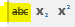 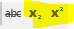 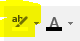 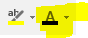 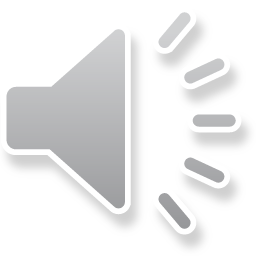 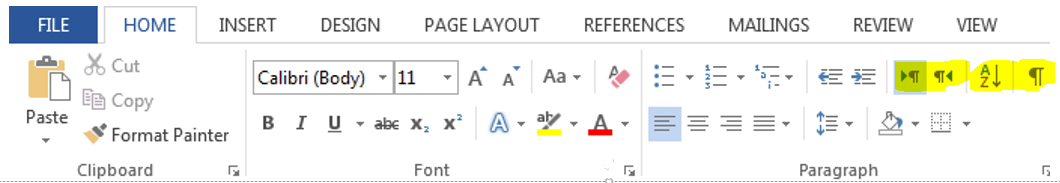 تغییر سمت متون : در زبان انگلیسی نوشتن متون از سمت چپ به راست انجام می شود ولی در زبان فارسی این کار از سمت راست به چپ انجام می شود، دو گزینه بعدی اینکار را برای ما انجام خواهند داد.
گزینهSort  برای تنظیم ترتیب حروف و پاراگراف ها کاربرد دارد.

از آیکون کم کاربردShow/Hide   برای مخفی و آشکار کردن سمبول های درون یک پاراگراف استفاده می شود.
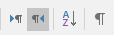 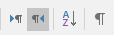 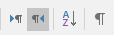 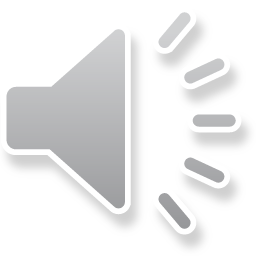 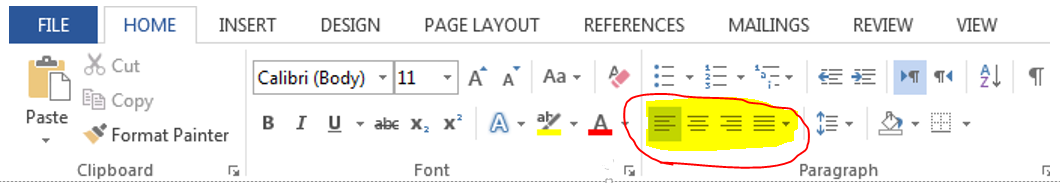 چهار گزینه بعدی شامل ابزارهای ترازبندی می باشد که با کلیدهای ترکیبی معادل آنها عبارتند از :
1-  گزینه : Align Text Left  موجب چپ چین شدن خطوط می گردد (Ctrl+ L )
2-   گزینه : Center  موجب وسط چین شدن خطوط می گردد. (Ctrl+E  )
3-  گزینه Align Text Right :  موجب راست چین خطوط می گردد. (Ctrl+R  )
4-   گزینه: justify  که برای ترازبندی در دو طرف خطوط به کار می روند. (Ctrl+ J  )
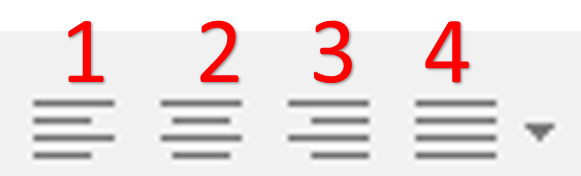 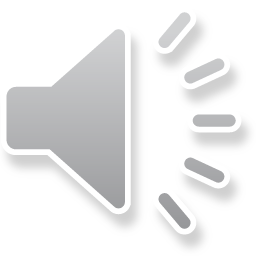 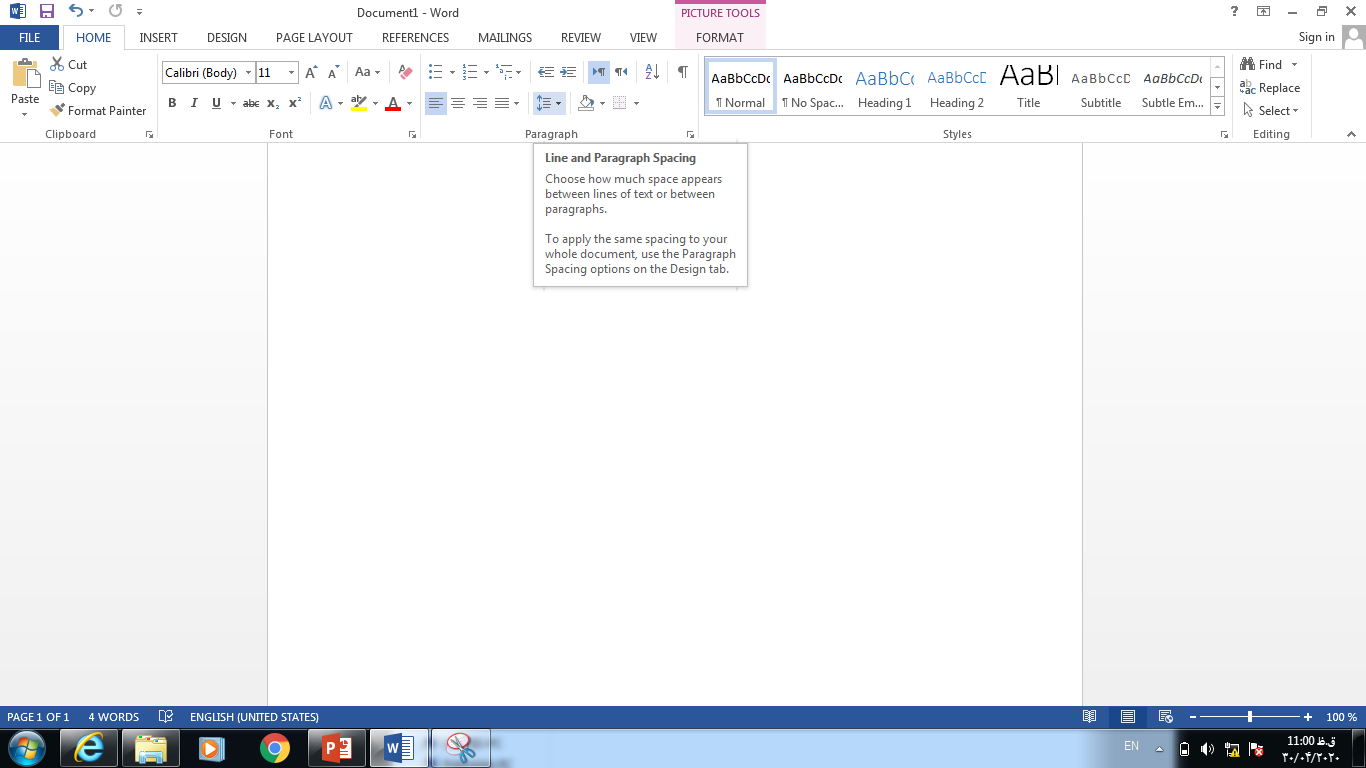 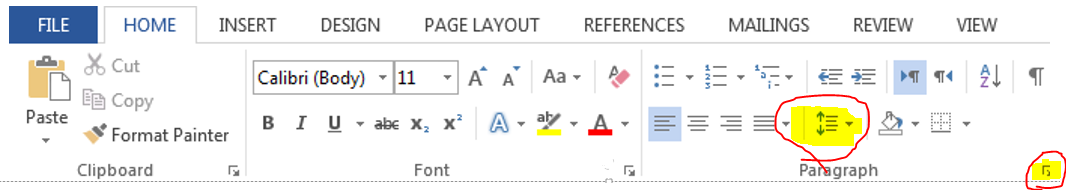 روش تغییر فاصله بین خطها در Word
در تب Home  بر روی دستورLine and Paragraph Spacing  کلیک کنید. سپس از کادر باز شده فاصله Word نظر را انتخاب کنید.
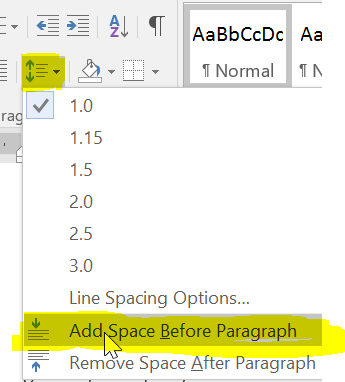 تنظیم فاصله بین پاراگرافها در Word
در تب Home بر روی دستورLine and Paragraph Spacing  کلیک کنید. از کادر باز شده گزینه هایAdd Space Before  Paragraph  و یا Remove Space After Paragraph  را انتخاب کنید. در این مثال ما گزینه Add Space Before Paragraph را انتخاب می کنیم.
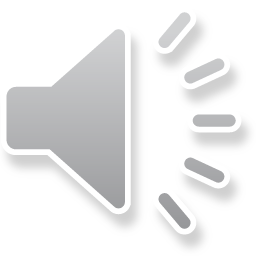 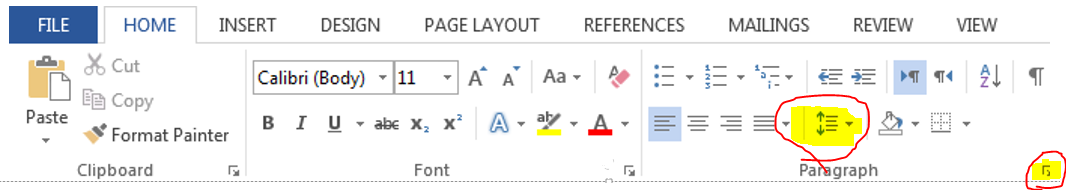 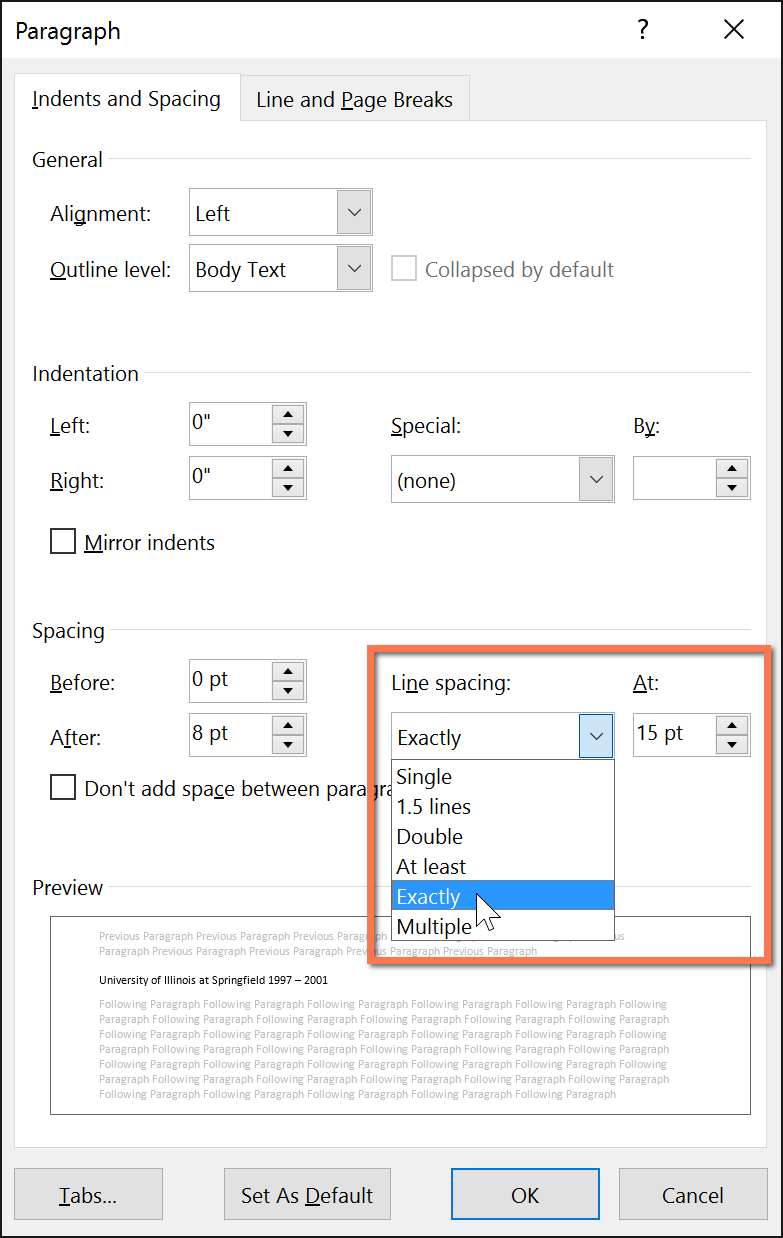 تنظیم دقیق فاصله بین خطها در Word
Exactly: وقتی این گزینه را انتخاب می کنید، فاصله بین خطها با واحد اندازه گیریPoint  مقدار دهی می شود. درست مانند وقتی که سایز فونتها را تعیین می کنید، در اینجا هم می توانید فاصله بین خطها را با دقت بیشتری انتخاب کنید.
 At least: این گزینه هم مشابه گزینهExactly  می باشد، و به شما اجازه می دهد تا فاصله بین خطها را بر اساس واحد اندازه گیری Point  تعیین نمایید. اگرچه، اگر در یک خط متنهایی با اندازه های متفاوت داشته باشید، فاصله بین خطها بر اساس بزرگترین اندازه متن تعیین می شود. 
 Multiple: این گزینه به شما امکان می دهد تا تعداد خطهای فاصله را که میخواهید را تایپ کنید.
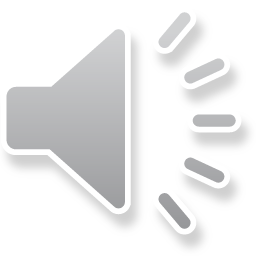 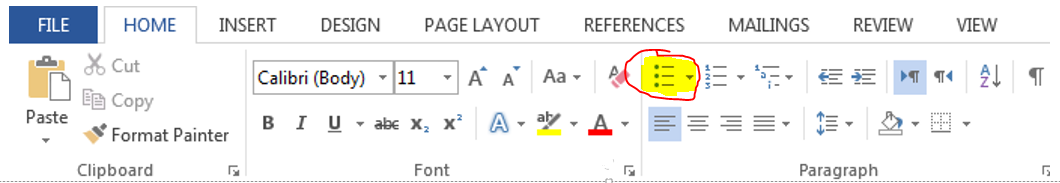 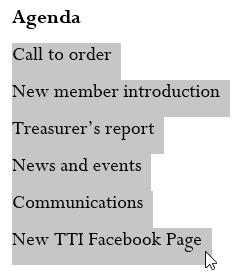 لیست ها Lists
روش ایجاد یک لیست گلوله ای  (Bullets گذاری )
➊ ابتدا متنی را که می خواهید آنرا به شکل لیست قالب بندی کنید، را انتخاب نمایید.
➋ در تبHome  بر روی کادر باز شدنی کنار دستورBullets  کلیک کنید.
➌ نشانگر ماوس را بر روی نماد Word نظرتان برای لیست بندی ببرید. یک پیش نمایش در سند شما نمایان می شود. حالا نماد مورد نظرتان را جهت لیست بندی با کلیک کردن انتخاب کنید.
➍ متن شما بصورت لیست گلوله ای قالب بندی می گردد.
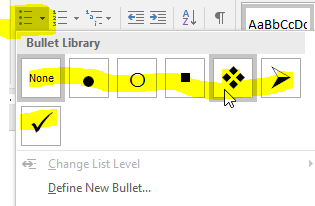 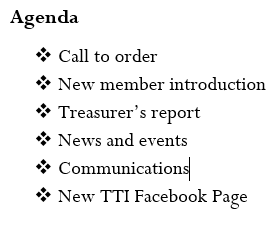 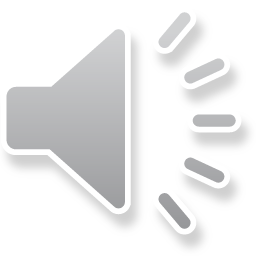 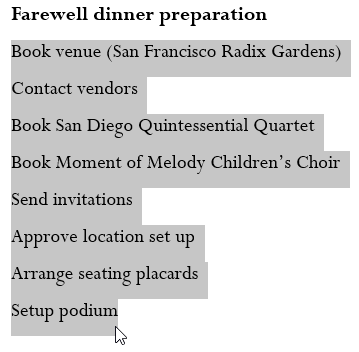 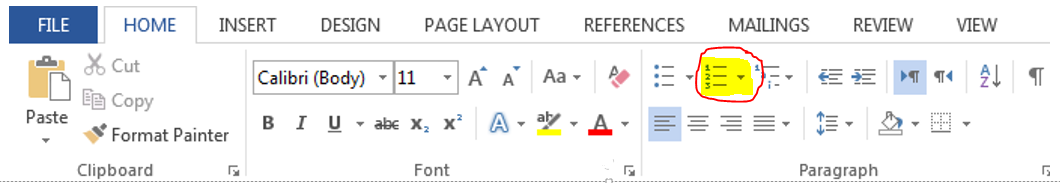 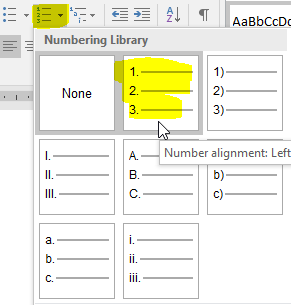 روش ایجاد یک لیست شماره گذاری شده
روش ایجاد لیست شماره گذاری شده در Word
➊ ابتدا متنی را که می خواهید آنرا شماره گذاری کنید، را انتخاب نمایید.
➋ در تب  Home بر روی کادر باز شدنی کنار دستور Numbering  کلیک کنید. یک مجموعه انتخاب از نحوه شماره گذاری برای شما باز می شود.
➌ با حرکت ماوس بر روی هر کدام از گزینه ها، پیش نمایشی از آن در سند Word شما نمایان می شود. گزینه مورد نظرتان را با کلیک کردن بر روی آن انتخاب نمایید.
➍ متن شما بصورت یک لیست شماره گذاری شده قالب بندی می شود.
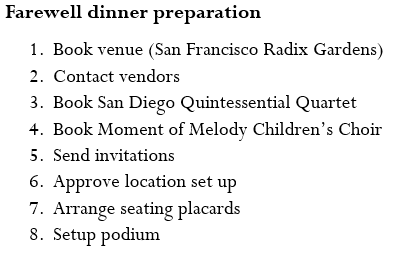 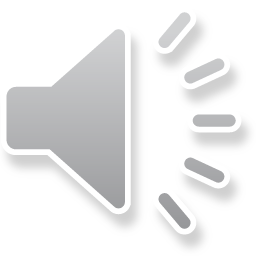 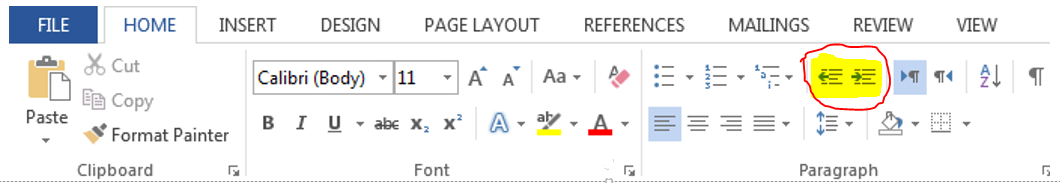 روش افزایش یا کاهش میزان تورفتگی
سطح های لیستها
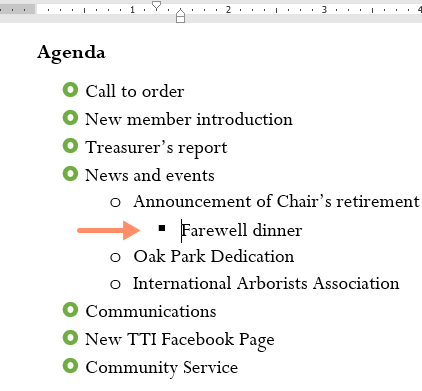 برای تنظیم نمایشی بهتر در لیست های چند سطحی می توانید میزان دندانه های هر سطح را افزایش و یا کاهش دهید. برای انجام این کار چندین روش وجود دارد که در ادامه به آنها می پردازیم.
برای افزایش دندانه، ابتدا نشانگر درج متن را در ابتدای خط مربوطه قرار دهید و سپس کلید  TAB را به تعداد بزنید تا به اندازه مورد نظرتان برسید.
شما همچنین می توانید با استفاده از دستورات Increase Indent  و  Decrease Indent  اندازه دندانه ها را افزایش و یا کاهش دهید.
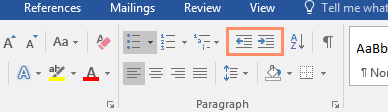 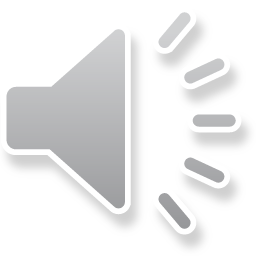 نتیجه گیری
با یادگیری مباحث این بخش قادر خواهید بود متن های طولانی و مقالات را با رعایت ترازبندی ها و قوانین نگارش مقالات انجام دهیم و متن ها را با رنگ بندی های مناسب و اندازه های مناسب تایپ کنیم که در این درس با مفاهیم انتخاب متن ، حذف متن ، کپی کردن و انتقال متن ، تغییر اندازه فونت ، تغییر فونت متن ، تغییر رنگ فونت متن ،استفاده از دستورات جلوه نمایی ، مرتب سازی ، ترازبندی ، روش تغییر فاصله بین خط ها ، تنظیم فاصله بین پاراگراف ها ، بولت گذاری، شماره گذاری و افزایش یا کاهش میزان تورفتگی سطح لیست ها آشنا شدیم.
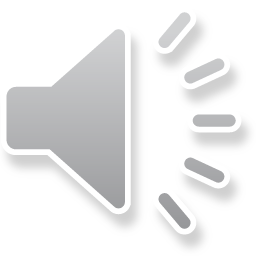 پرسش و تمرین
دو پاراگراف متن 3خطی با رعایت تورفتگی اول هر پاراگراف بنویسید.
لیست اسامی 5 نفر را بصورت شماره گذاری اتوماتیک بنویسید.
فاصله بین سطرها در تمرین شماره 1 به اندازه 1.5 سانتیمتر تنظیم شود .
فهرست منابع
حیدری ، س. کتاب ICDL گواهینامه بین المللی کاربری کامپیوتر سطح یک ، تهران، موسسه فرهنگی هنری دیباگران تهران ، ۱۳98
موسوی ، ع.  کتاب ICDL  سطح یک ، تهران ، انتشارات صفار، ۱۳98
سبزعلی گل ، م . کتاب ICDL  سطح دو ، تهران ، انتشارات صفار، ۱۳98
وب سایت خوش آموز www.khoshamoz.ir
لطفا نظرات و پیشنهادات خود پیرامون این بسته آموزشی را به آدرس زیر ارسال نمایید.

دانشگاه علوم پزشکی و خدمات بهداشتی درمانی استان مازندران ، معاونت بهداشتی
یا
پست الکترونیک shbsav@gmail.com